Information Technology | Tech engagement health
Copilot for Microsoft 365
Buy
Usage
Reduce costs
NPS
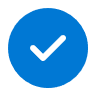 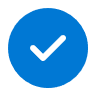 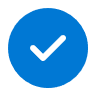 Value benefit
KPIs impacted
Cost savings
Employee experience
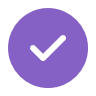 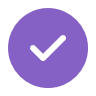 1. Find upcoming features
2. Draft a post
3. Share news
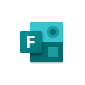 Copilot in Forms
Use Copilot to quickly find out the upcoming features for Microsoft 365.
Create an awareness communication post for end users on a new feature.
​
Update users on service heath issues or new features with SharePoint News.
​
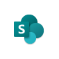 Copilot in SharePoint
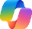 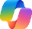 Copilot2
Copilot2
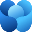 Copilot in Viva Engage
Sample Prompt: Format this text for a SharePoint news post.
Sample Prompt: Pull a list of Microsoft 365 features coming in the next 90 days.
Sample Prompt: Draft a post about the upcoming feature [whiteboard customizable templates].
Try in Copilot Lab: Draft a post
6. Themes
5. Feedback
4. Tips and tricks
Capture user feedback to understand their journey and satisfaction with Microsoft 365.
Use Copilot to brainstorm tips and tricks to share weekly updates with the organization to drive engaged users.
Review user feedback for themes when opening the forms results in Excel.
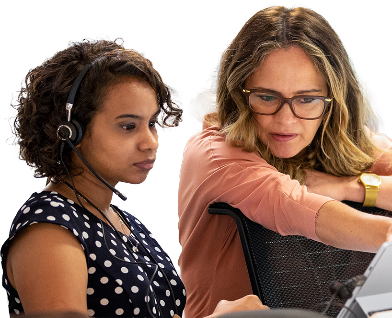 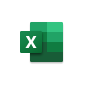 Copilot in Excel
Sample Prompt: Show insights about the data.
Sample Prompt: Create a survey to capture feedback from users in my organization on Microsoft 365 products.
Sample Prompt: Create “10” best practice tips for end users of Microsoft 365 products.
Try in Copilot Lab: Find insights
Try in Copilot Lab: Create an employee feedback survey
1Access Copilot at copilot.microsoft.com or the Microsoft Copilot mobile app and set toggle to “Web”.
2Access Copilot at copilot.microsoft.com, the Microsoft Copilot mobile app, or the Copilot app in Teams, and set toggle to “Work”.
The content in this example scenario is for demonstration purposes only. You should evaluate how Copilot aligns with your organization’s business processes, regulatory requirements, and responsible AI principles.